How Unusual are fires?
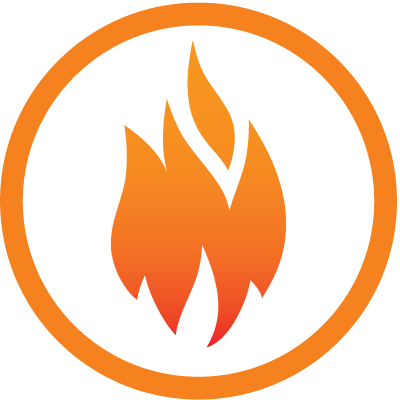 F.DiGiuseppe@ecmwf.int
Context
ECMWF forecast for FWI is the modelling component for GWIS/EFFIS. At the moment the consolidated product displayed is the high resolution forecast up to 10 days. However there are some experimental products that are under evaluation and that might be released in the future
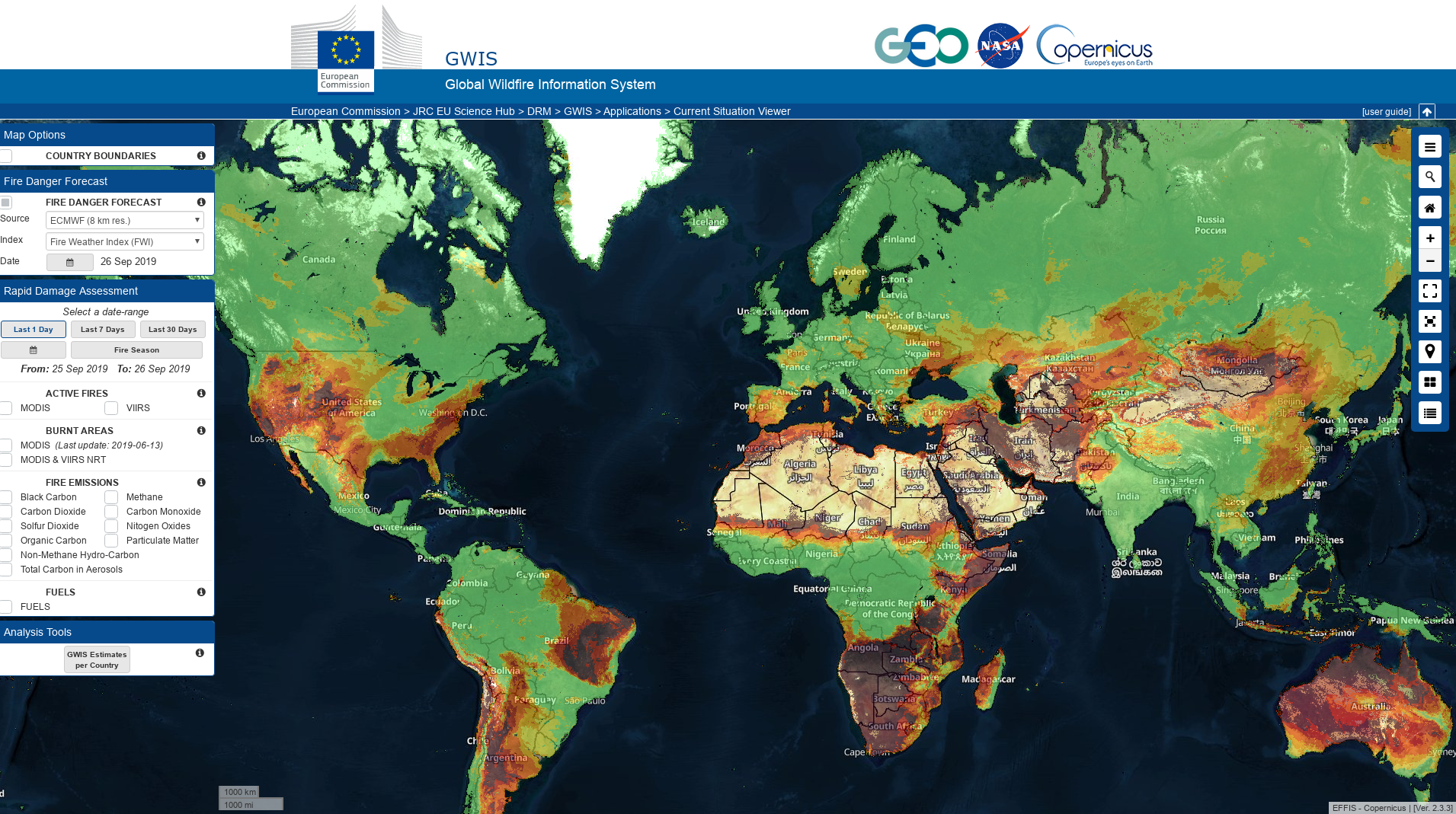 2
Comparing the model-climate with the forecast 
(In terms of the whole ensemble)
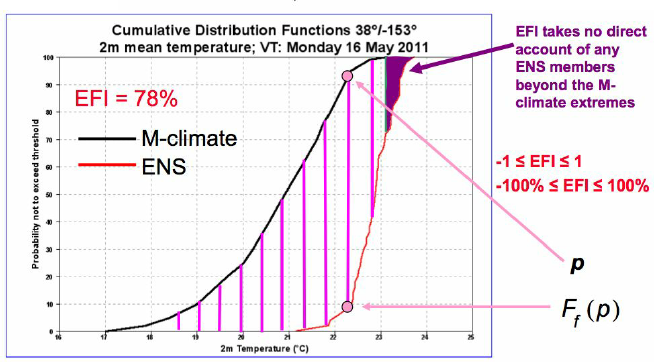 Instead than the mean value consider climate as distribution
Also the forecast is not a fix value but a distribution of most likely event
Climatology
Forecast
Your forecast might be very extreme in your distribution
3
An extreme forecast index for the fire weather index
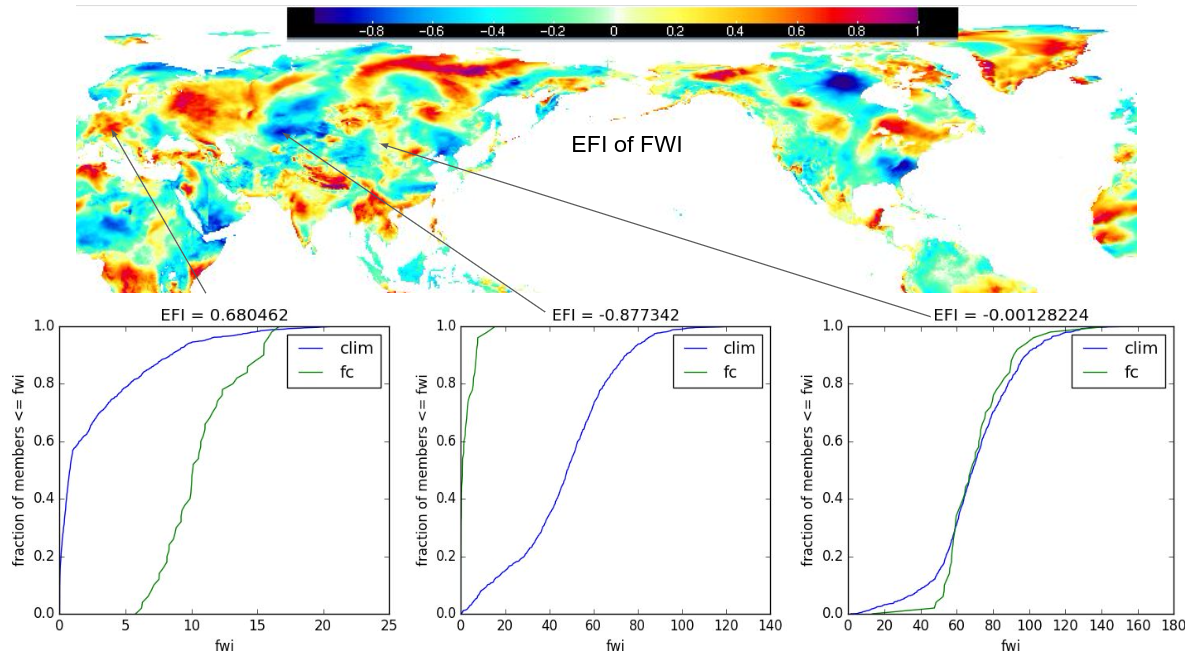 4
Applying probabilistic information to fire forecasting
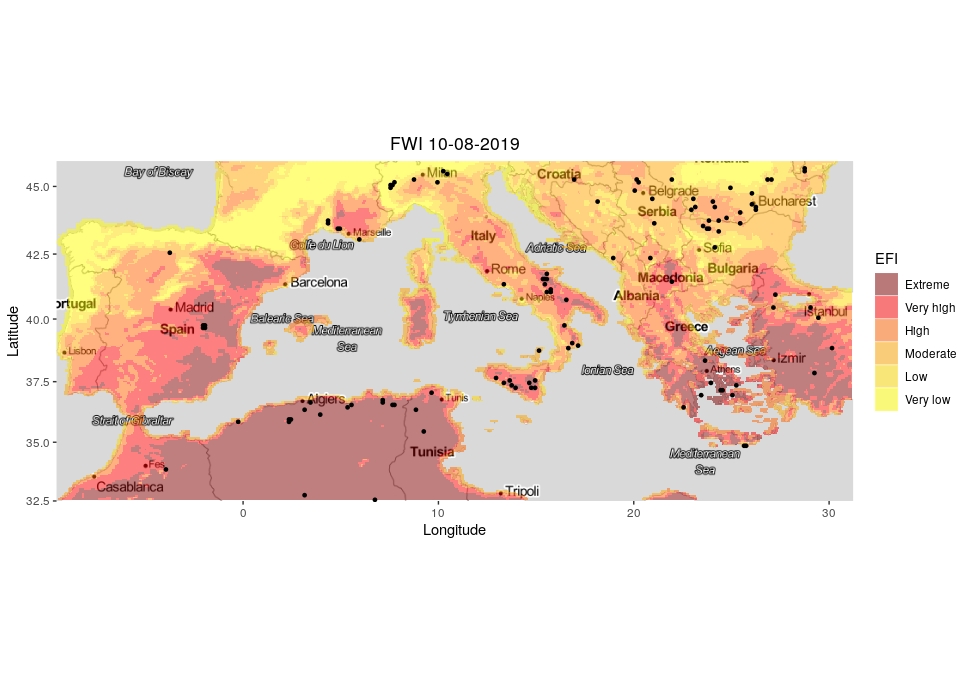 Extreme Forecast Index
Fire Hotspots from MODIS
Model Climate 
20 years of reforcast of FWI
Forecast
Distribution from ensemble prediction
Extreme forecast Index
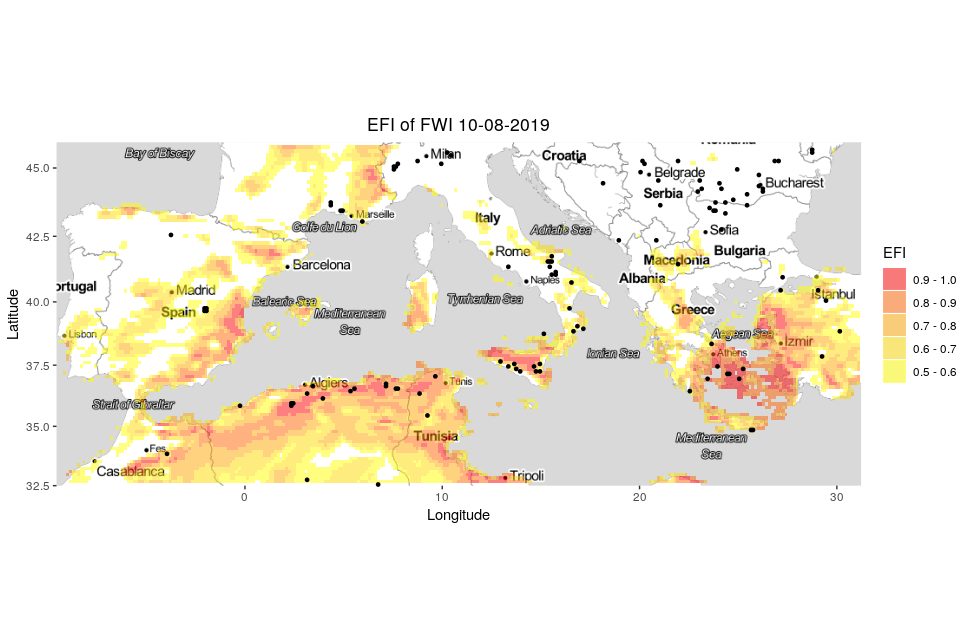 The fire Weather index (FWI) is not a “sharp” index and extreme conditions might be “usual ” in  some regions (e.g. Greece, Spain in August)
 
The extreme forecast Index helps  identifying conditions  that are also statistically unusual compared to the model climate